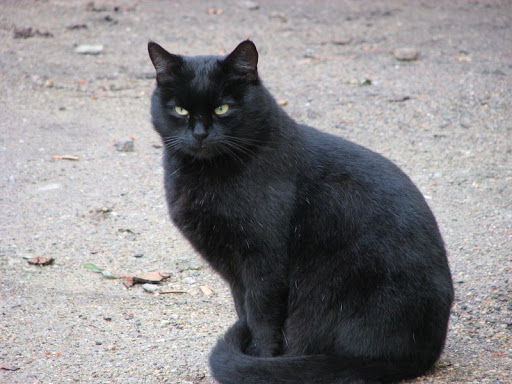 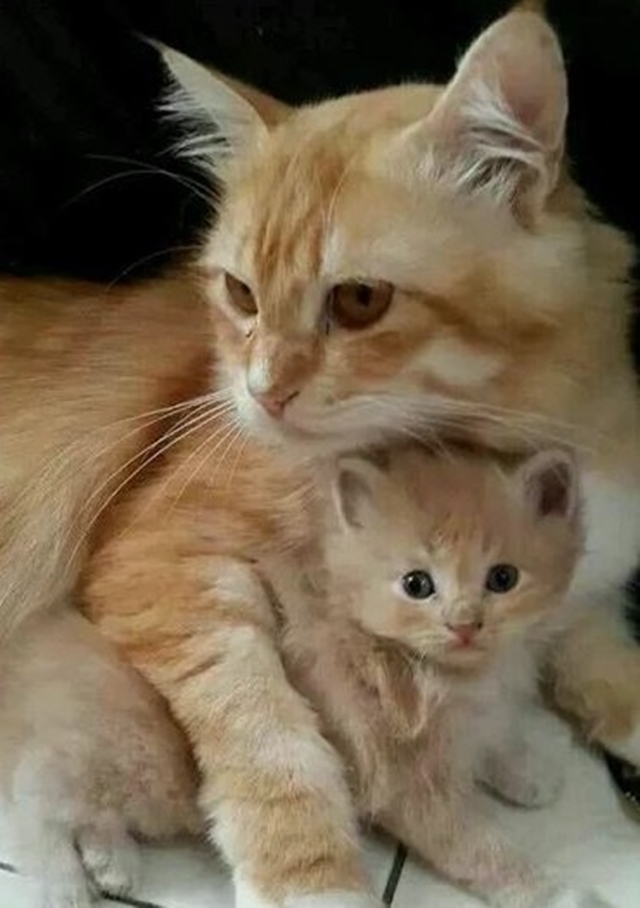 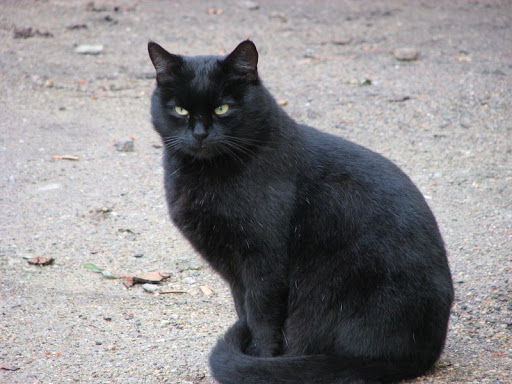 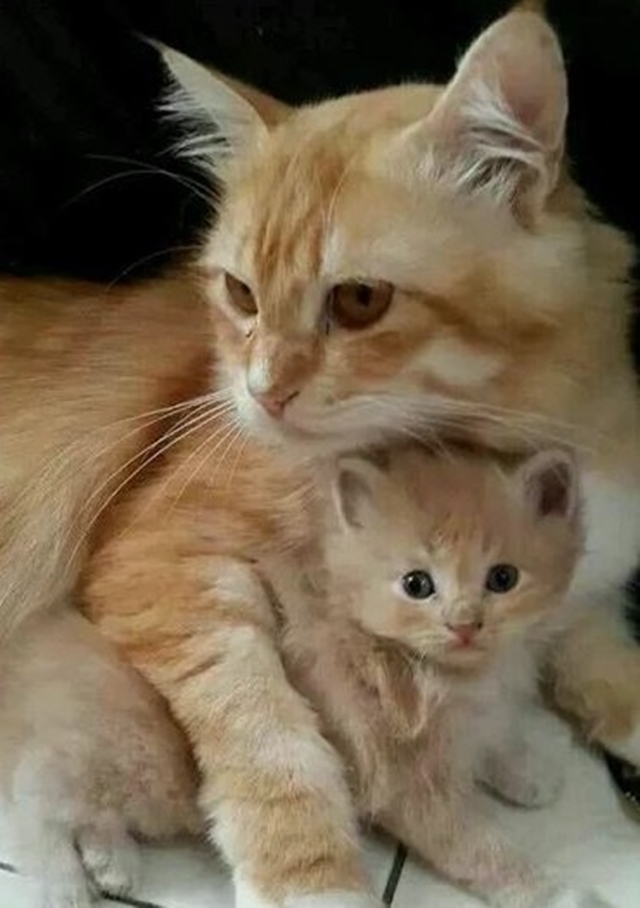 KOČKA, KOTĚ, KOCOUR
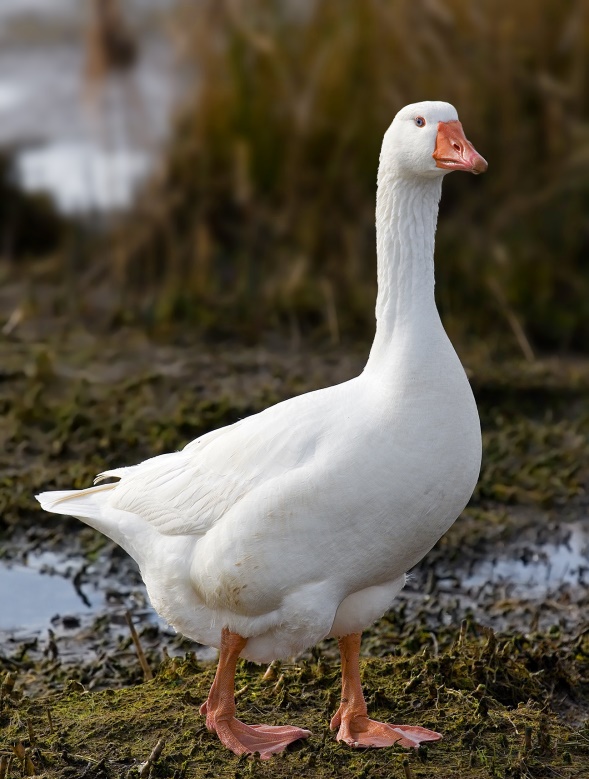 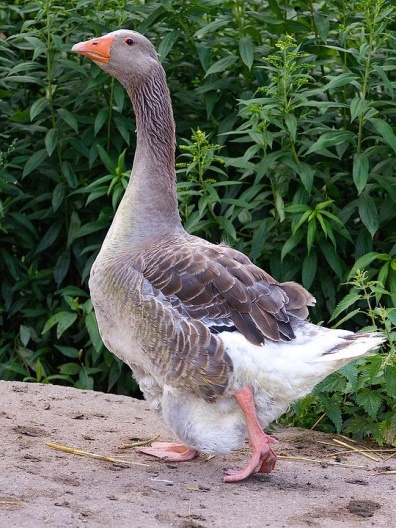 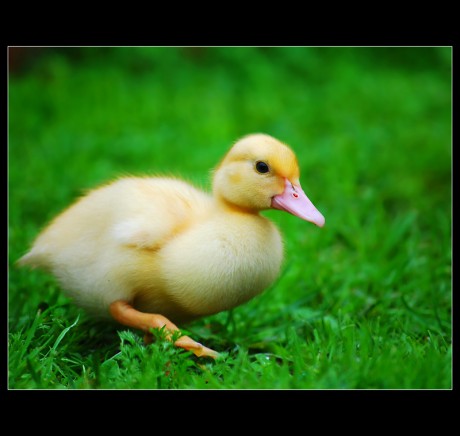 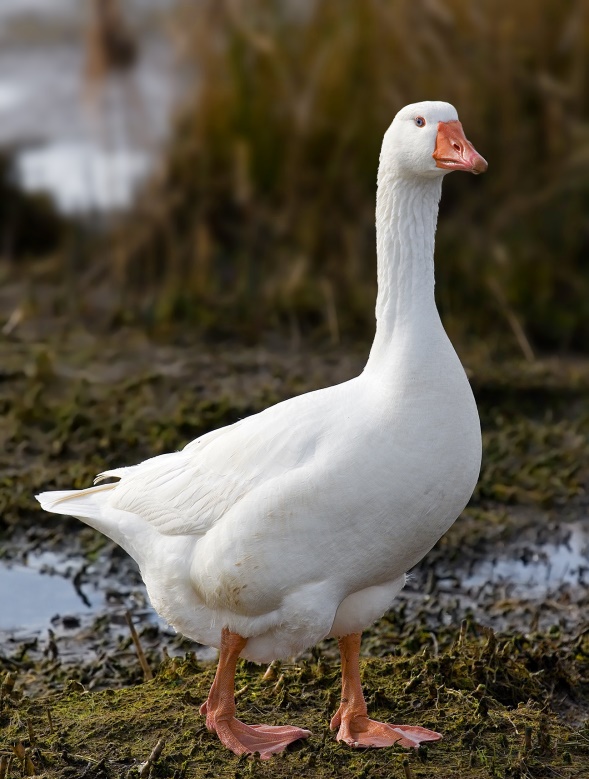 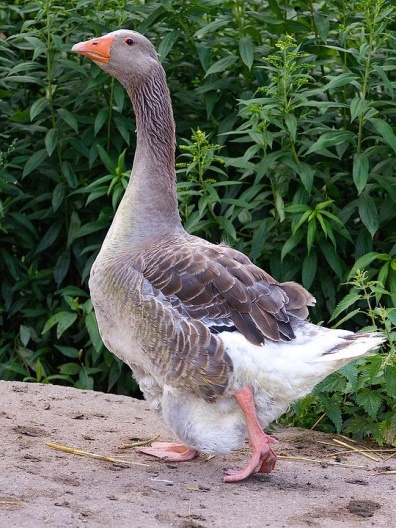 HUSA
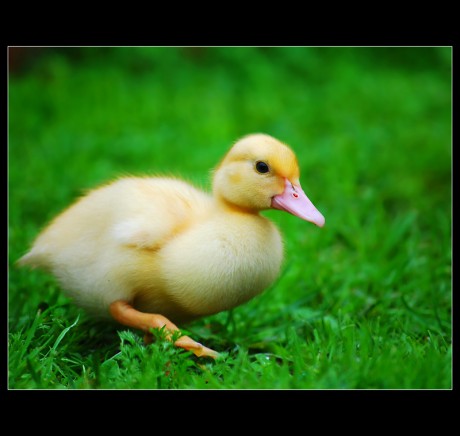 HOUSER
HOUSE
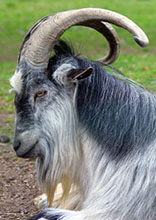 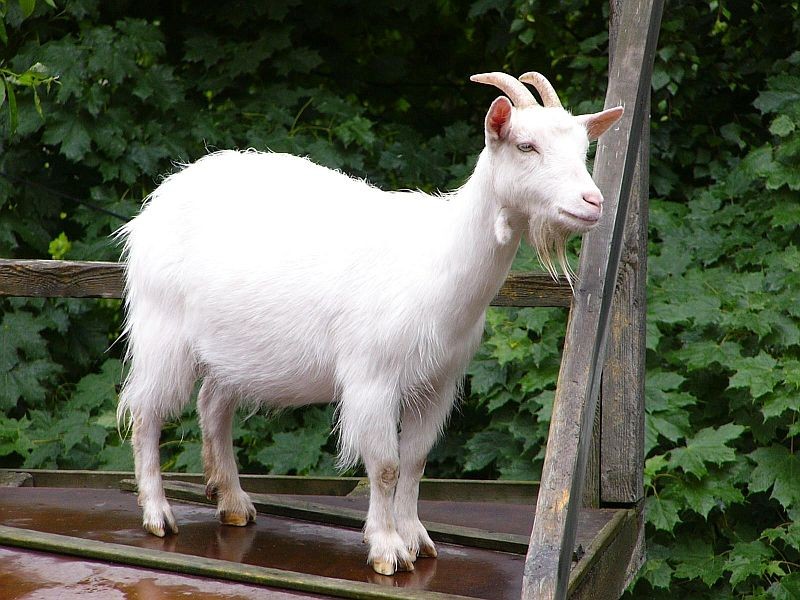 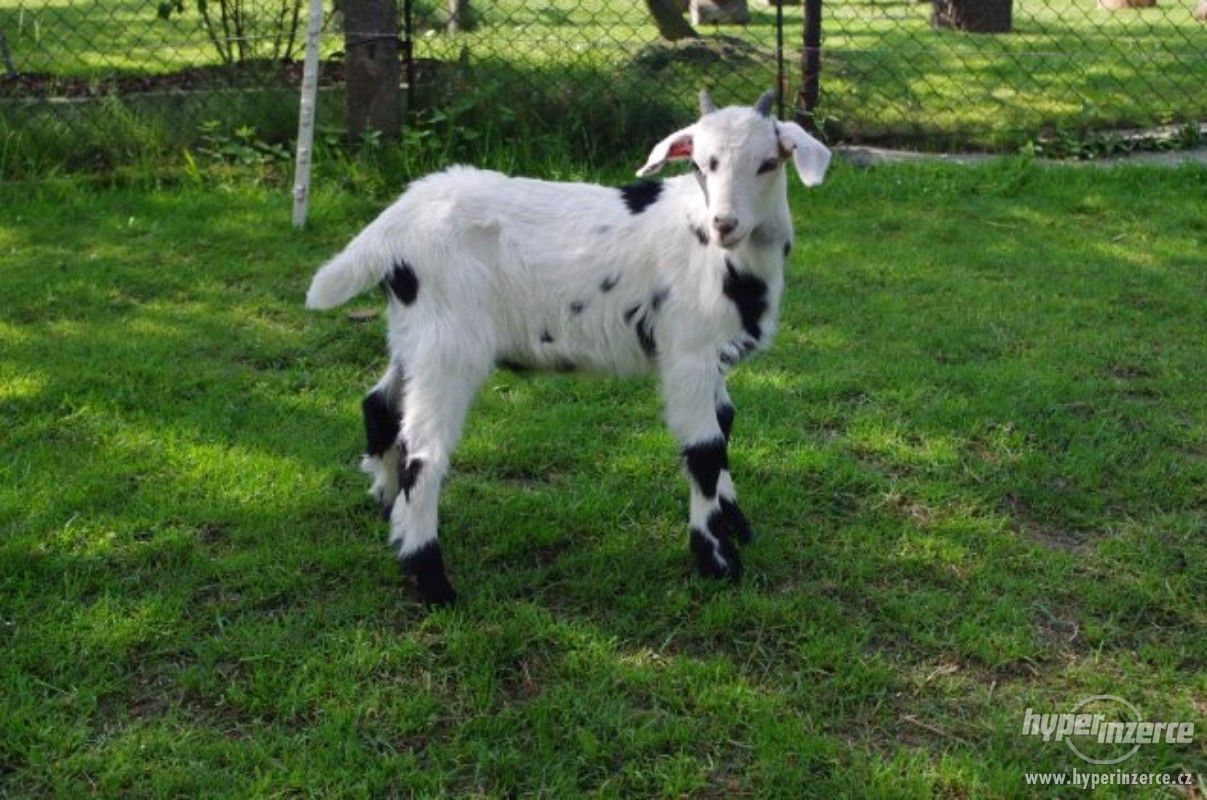 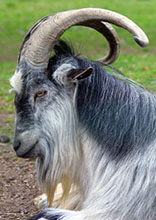 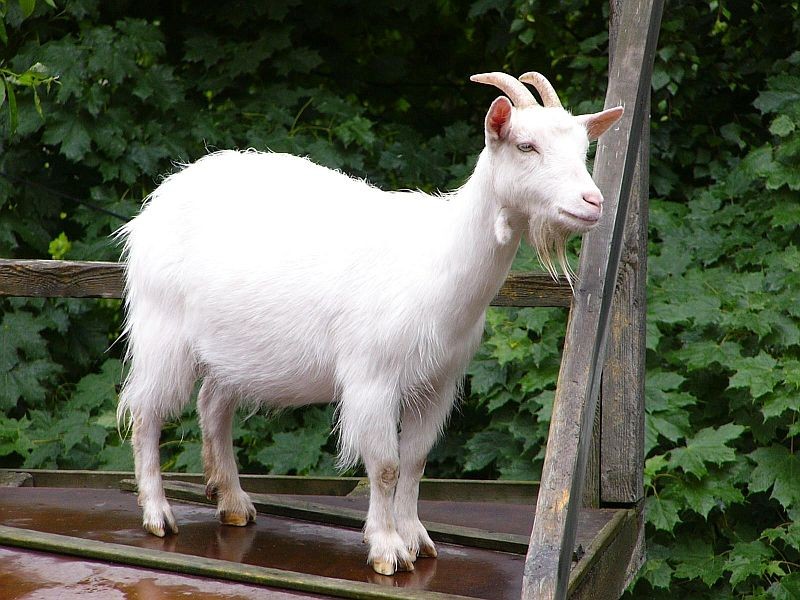 KOZA
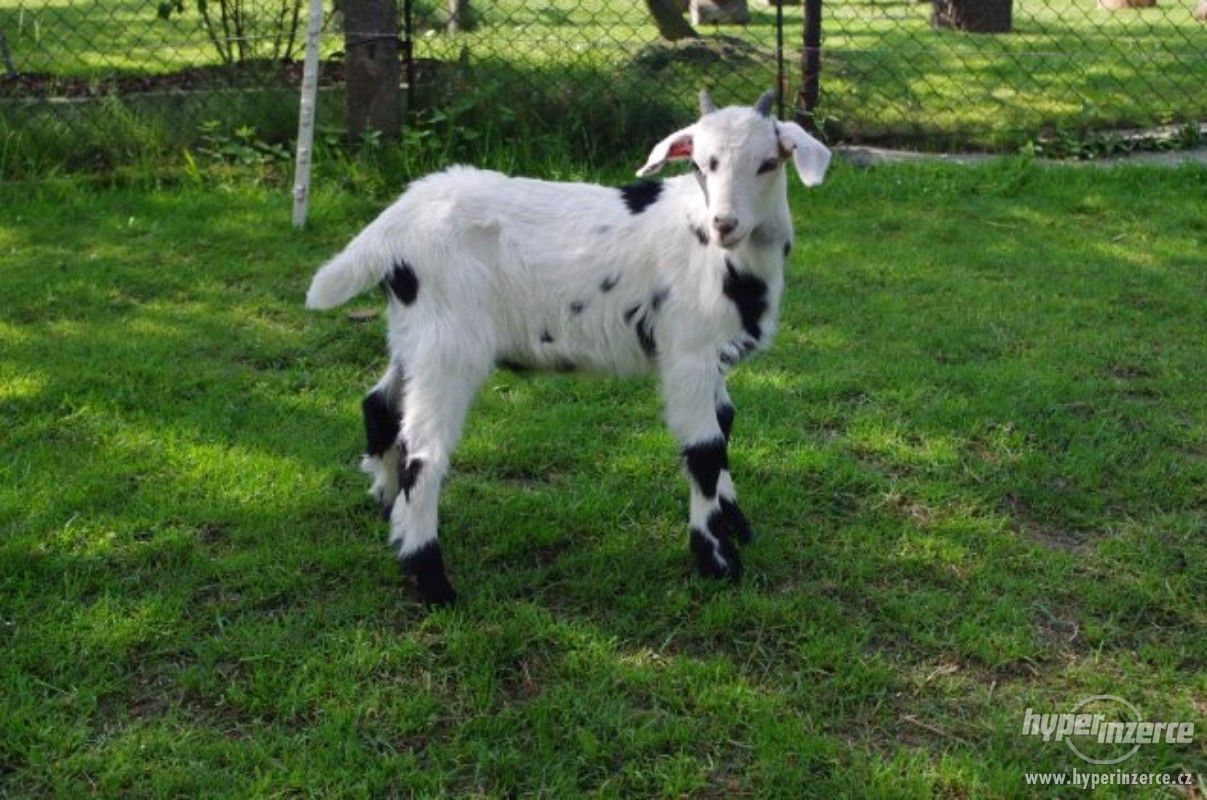 KOZEL
KŮZLE
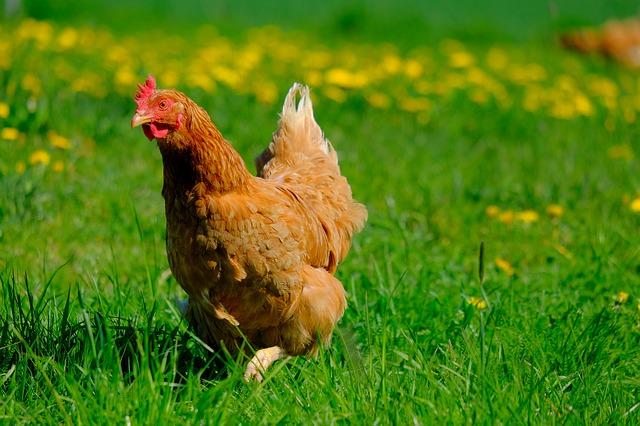 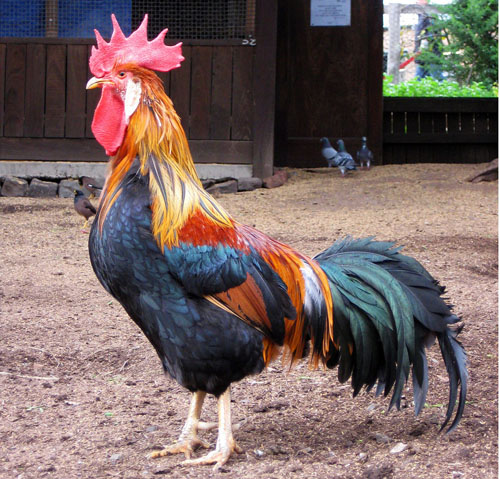 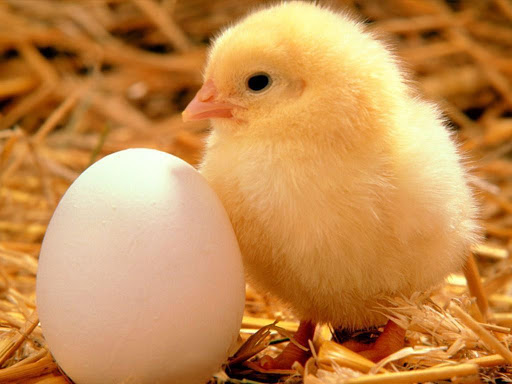 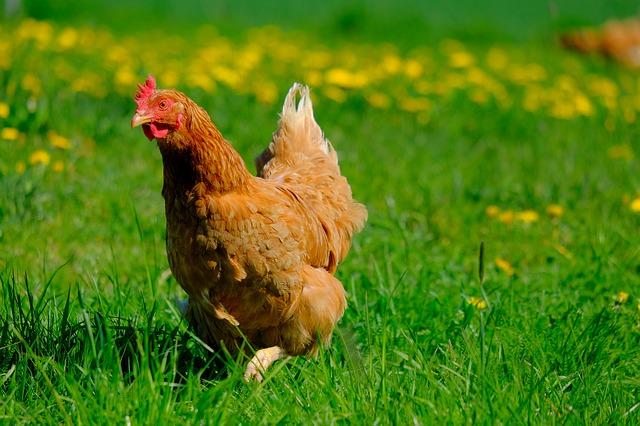 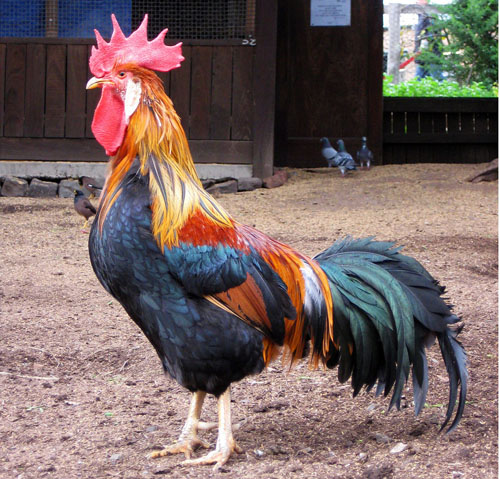 SLEPICE
KOHOUT
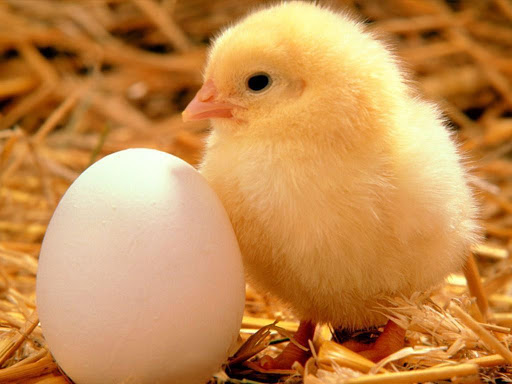 KUŘE
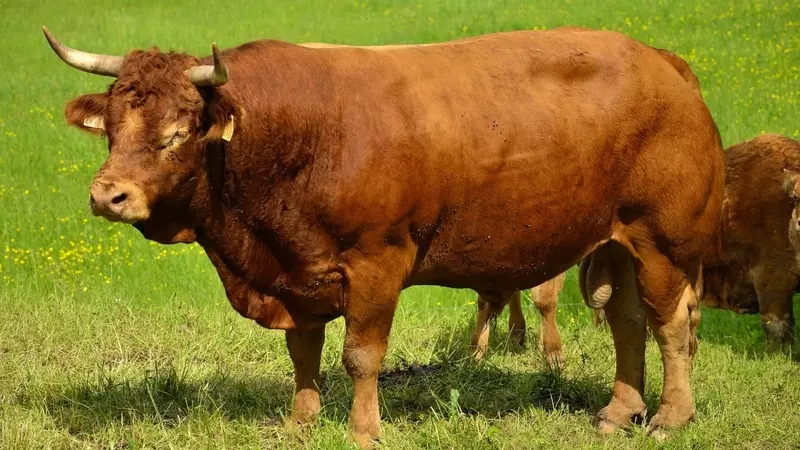 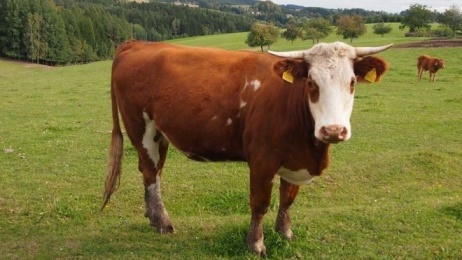 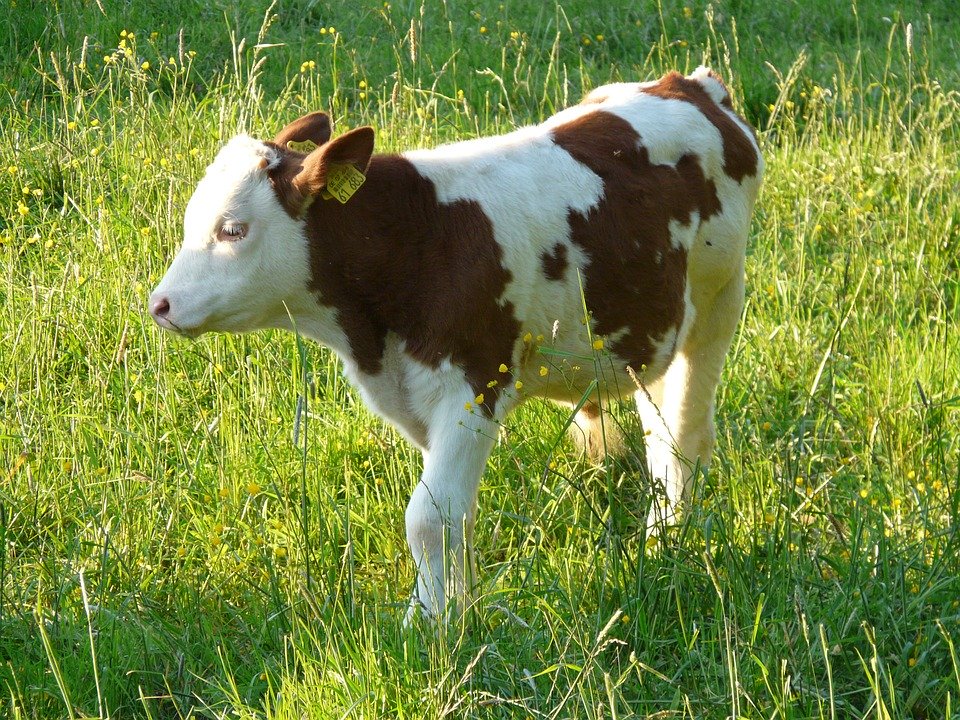 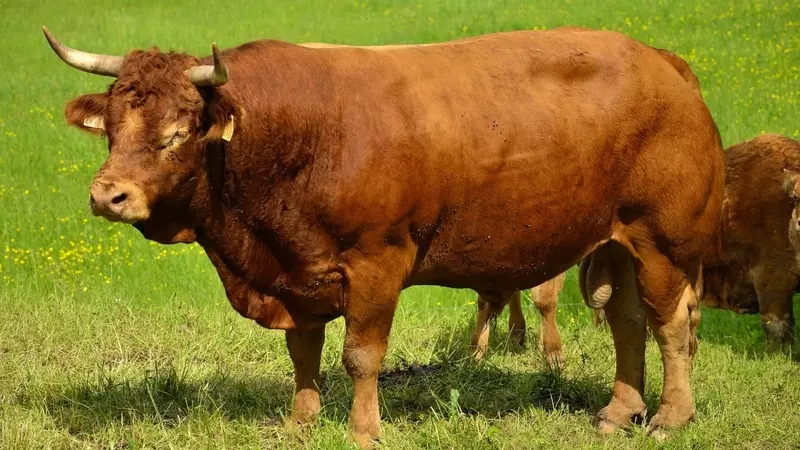 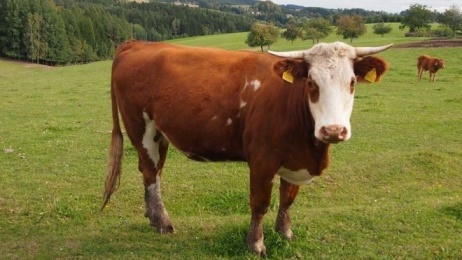 KRÁVA
BÝK
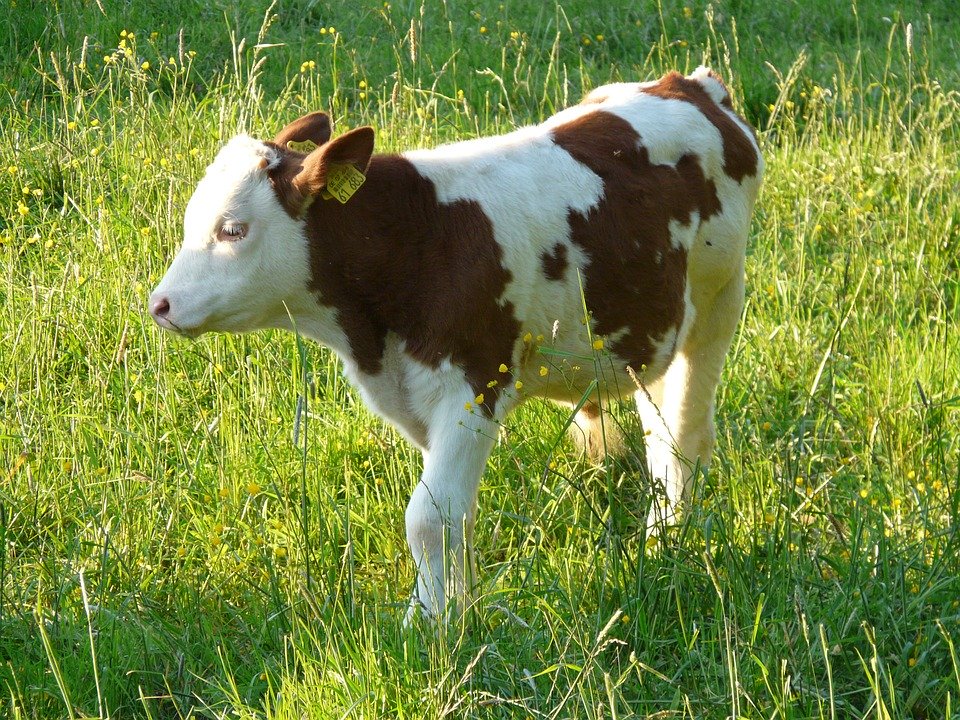 TELE
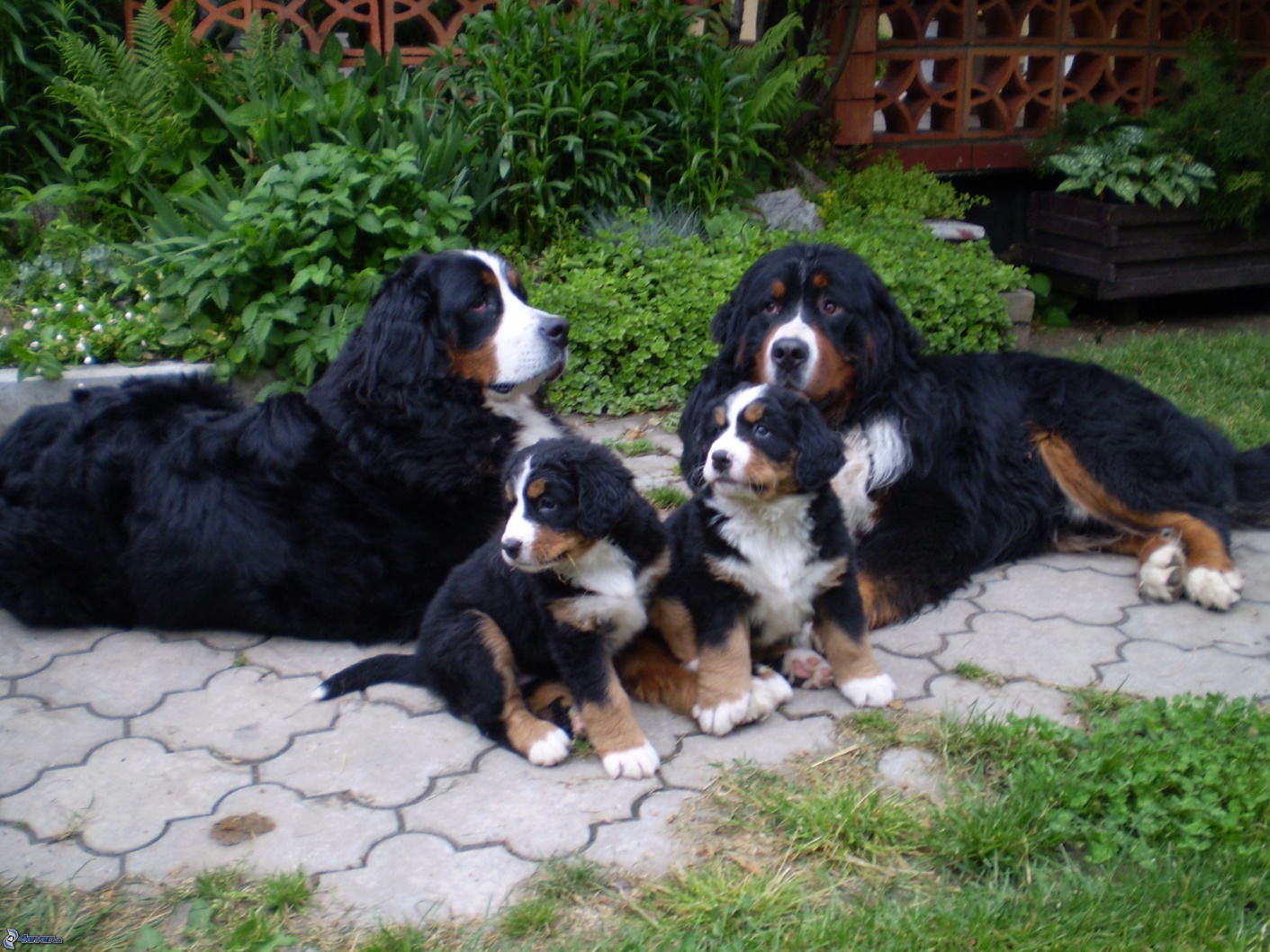 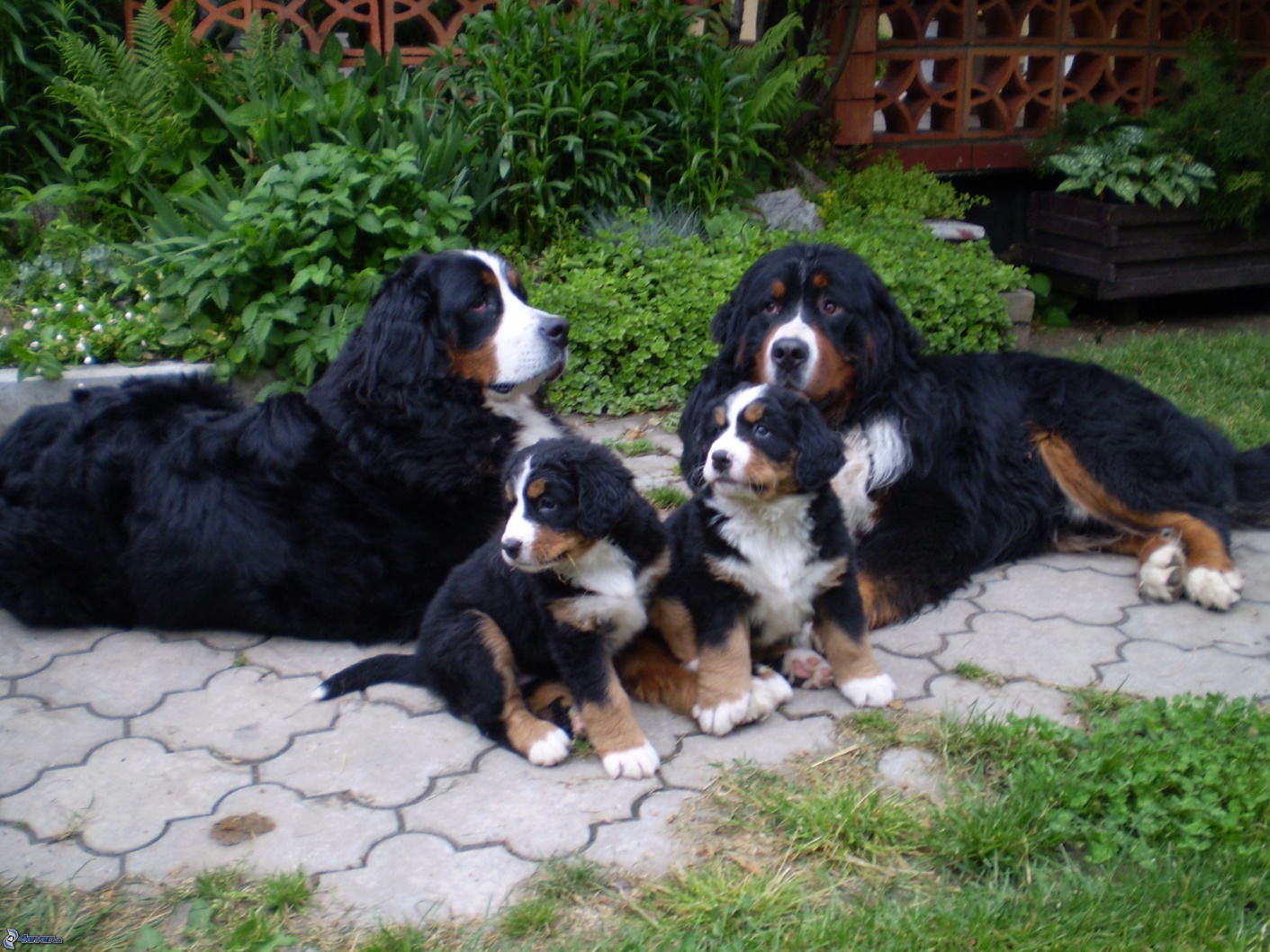 FENA		ŠTĚŇATA		PES